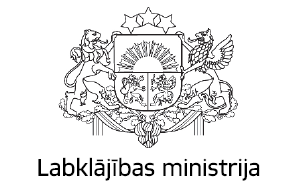 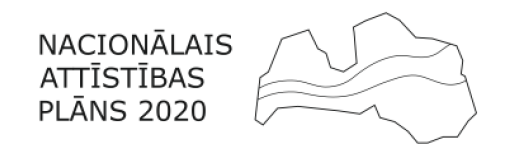 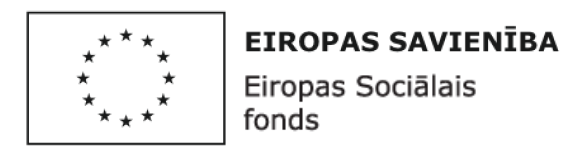 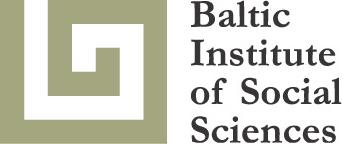 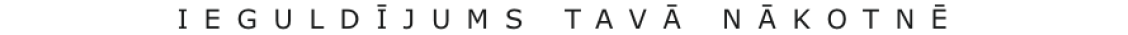 Ikgadējs nabadzības un sociālās atstumtības mazināšanas rīcībpolitikas izvērtējums (t.sk. padziļināts izvērtējums par nevienlīdzību sabiedriskā transporta pieejamības jomā)4. izvērtējums Sabiedriskā transporta pieejamības izpētes metodoloģijas piedāvājums2008.-2019.gada periodsIzpildītājs: "Baltic Institute of Social Sciences"
11.12.2019.
Transporta nabadzība: jēdziens
«Transporta nabadzība» (transport poverty): situācija, kurā, indivīdam apmierinot savas vajadzības, nākas saskarties ar vismaz vienu no šādiem ierobežojumiem 
Transporta izdevumi veido tik lielu daļu no mājsaimniecības ienākumiem, ka atlikums ir uzskatāms par zemu ienākumu līmeni 
Pieejami transporta veidi vai apstākļi ir bīstami vai nedroši 
Nav pieejami tādi transporta veidi, kas atbilstu indivīda fiziskajām vai garīgajām iespējām vai stāvoklim u.tml.
Sabiedriskajam transportam ir būtiska loma sociālās atstumtības mazināšanā
Sociālās un transporta atstumtības iedzīvotāju grupas:
Iedzīvotāji, kas atrodas sociāli neaizsargātā stāvoklī (iedzīvotāji ar zemiem ienākumiem, bezdarbnieki, iedzīvotāji ar zemām prasmēm, vientuļie vecāki, etniskās minoritātes, seniori);
Iedzīvotāji, kuriem ir neizdevīgs stāvoklis attiecībā uz transporta pieejamību (mājsaimniecībā nav automašīnas, lauku teritorijas, attālinātas teritorijas, personas ar invaliditāti);
Citas grupas (sievietes, studenti, bērni).
Aktivitāšu veikšanas loģika
Sabiedriskā transporta pieejamība: metodes un datu avoti
Dokumentu analīze:
ES līmeņa dokumenti nevienlīdzības definēšanai un problēmas izklāstam
Tiesiskais regulējums un politikas plānošanas dokumenti
MK noteikumi un pašvaldību saistošie noteikumi atvieglojumu un ar mobilitāti saistītā atbalsta raksturošanai
Ekspertu intervijas [25]
Statistikas datu analīze:
Kombinēta un integrēta dažādu nozaru CSP datu analīze:
Transporta un tūrisma statistika: pasažieru pārvadājumu intensitāte, ceļu infrastruktūra u.tml. 
Apsekojuma «Latvijas iedzīvotāju mobilitāte 2017. gadā» rezultāti: bez ienākumu griezuma
Mājsaimniecības budžeta pētījums (līdz 2016): transporta izdevumi
Autotransporta direkcijas dati [jāprecizē datu saturs]
Gadījumu izpēte [5]
Ekspertu intervijas transporta pieejamības kontekstā
Nacionālais līmenis [3]
Satiksmes ministrija
Autotransporta direkcija
Latvijas Pašvaldību savienība
Reģionālais līmenis [5]: visi plānošanas reģioni, t.sk., personas, kas darbojas Sabiedriskā transporta padomē
Vietējais līmenis
Republikas nozīmes pilsētas [9]
Citas pašvaldības: atšķirīgs lielums (liels, vidējs, mazs novads) un reģions [8]
Piedāvājums: 
Pierīga: Limbažu novads (vidējs)
Vidzeme: Alūksnes (vidējs), Lubānas novads (mazs)
Kurzeme: Talsu novads (liels) 
Zemgale: Vecumnieku novads (vidējs)
Latgale: Ciblas (mazs), Balvu (vidējs), Daugavpils novads (liels)
Gadījumu izpēte: kritēriji & piedāvājums
Mērķis: padziļināti izprast iedzīvotāju rīcības stratēģijas gadījumos, kad viņi saskaras ar sabiedriskā transporta pieejamības grūtībām
Metode: atsevišķu gadījumu padziļināta analīze

Pašvaldību teritoriju/ apdzīvotu vietu atlases kritēriji:
Sabiedriskā transporta tīkla pārklājums: 
Pieejamība katru dienu 
Savienojums ar novada centru un citiem lielākiem reģiona centriem
Darbavietas un saimnieciskā aktivitāte: 
Transporta pieprasījuma potenciāls
Bezdarba rādītāji: novadu līmenis
Attālums no novada centra
Ceļu infrastruktūras kvalitāte/ apgrūtinošs ceļa segums: apdzīvoto vietu līmenis
Piedāvātie gadījumi:
Vidzeme: Varakļānu novads (Murmastiene)
Kurzeme: Vaiņodes novads (Embūte) vai Priekules novads (Virga vai Gramzda)
Zemgale: Jaunjelgavas novads (Sunākste) 
Latgale: Ludzas novads (Istras pagasts: Vecslabada), Rēzeknes novads (Lūznava)
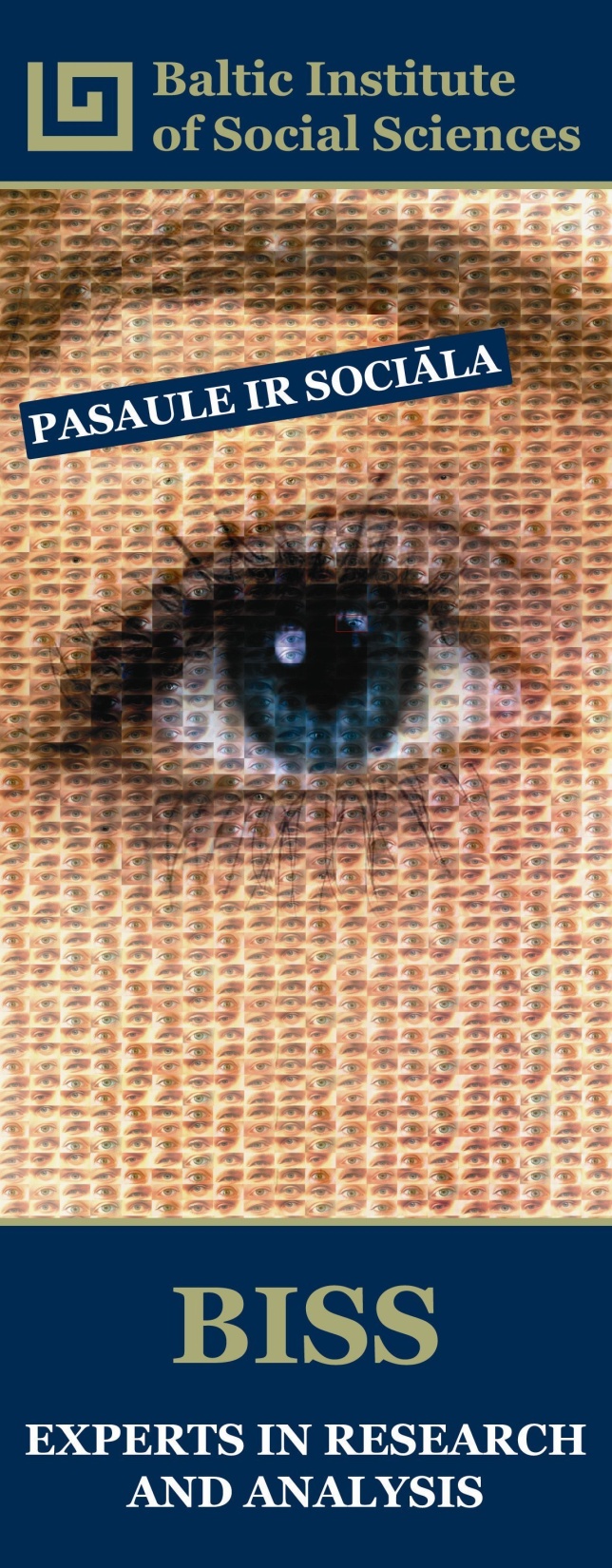 Baltic Institute of Social Sciences

Tērbatas iela 53 – 6, Rīga
Tel: 67217554, 29411649
biss@biss.soc.lv 
www.biss.soc.lv